German yr8. Work through as many of the activities as you can.
Task 1 -Read through this week’s vocab. Try and learn it
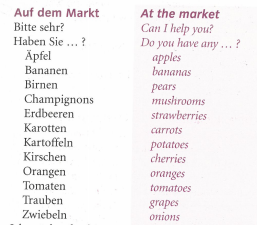 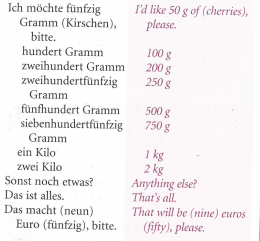 Task 2. Make a poster of the fruit and veg vocab in your book
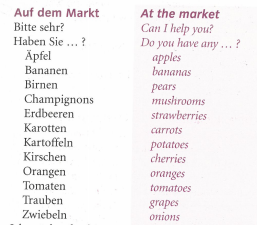 TASK 3 –
Label the items a-l in German
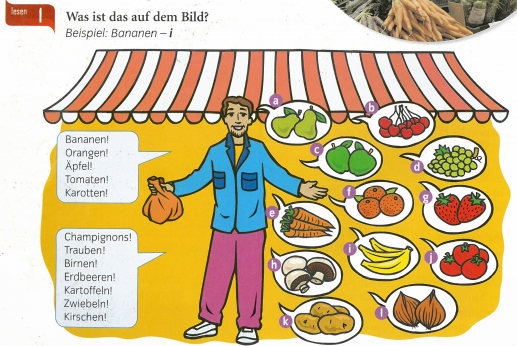 TASK 4 – Listen to the track. What do they buy and how much do they cost?
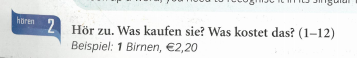 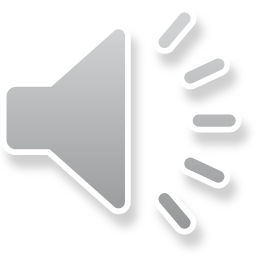 Log in to Linguascope.         Username is Kingshill         Password is bonjour123

Practise the fruit and veg in the beginner section. Make a note of any new words
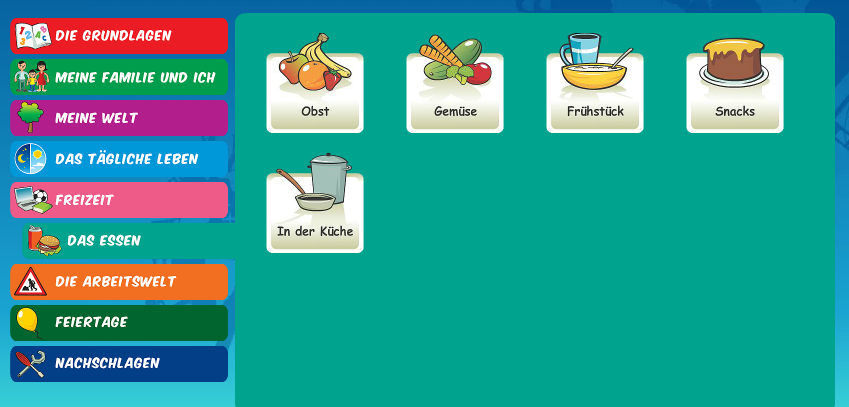